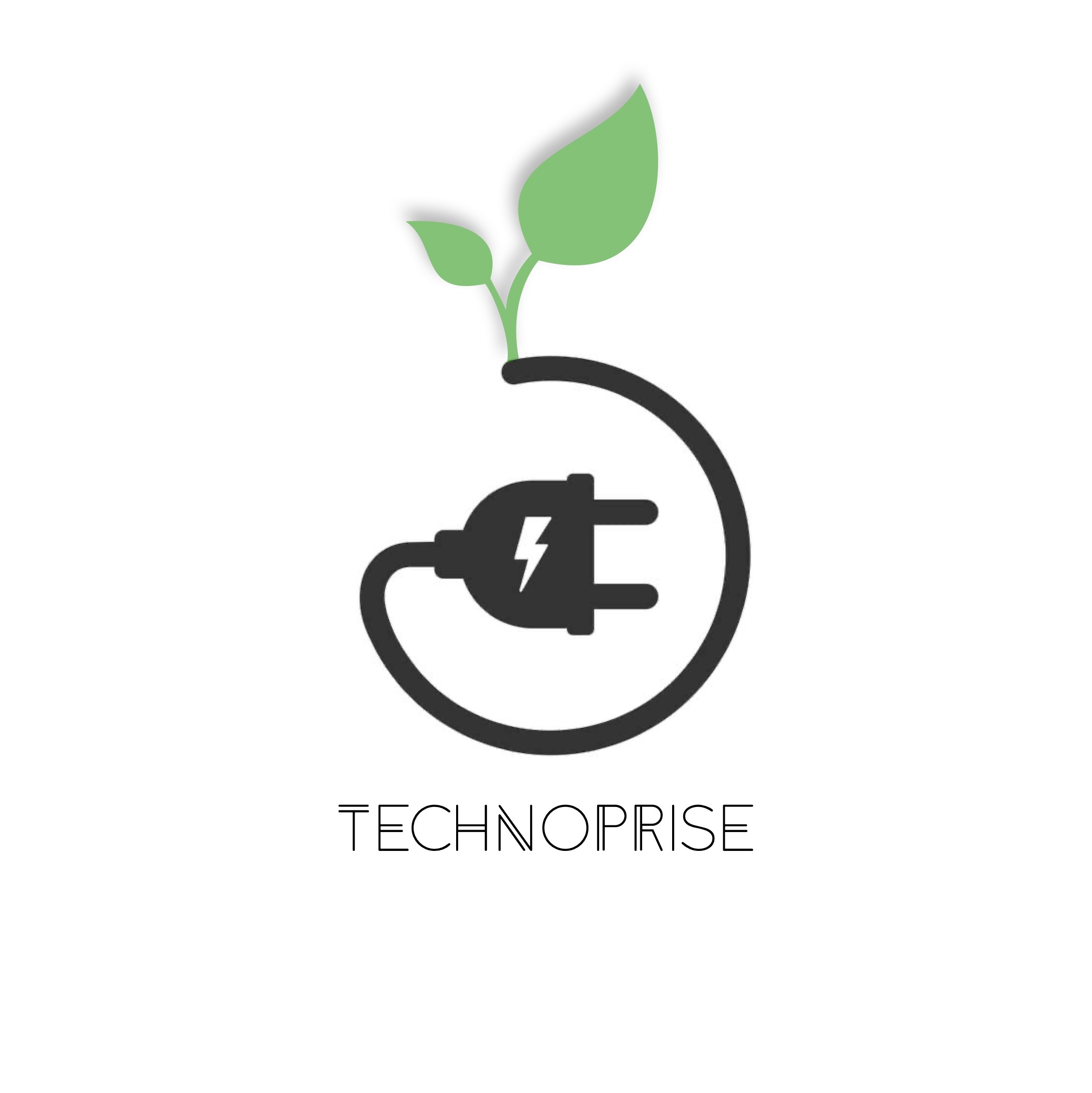 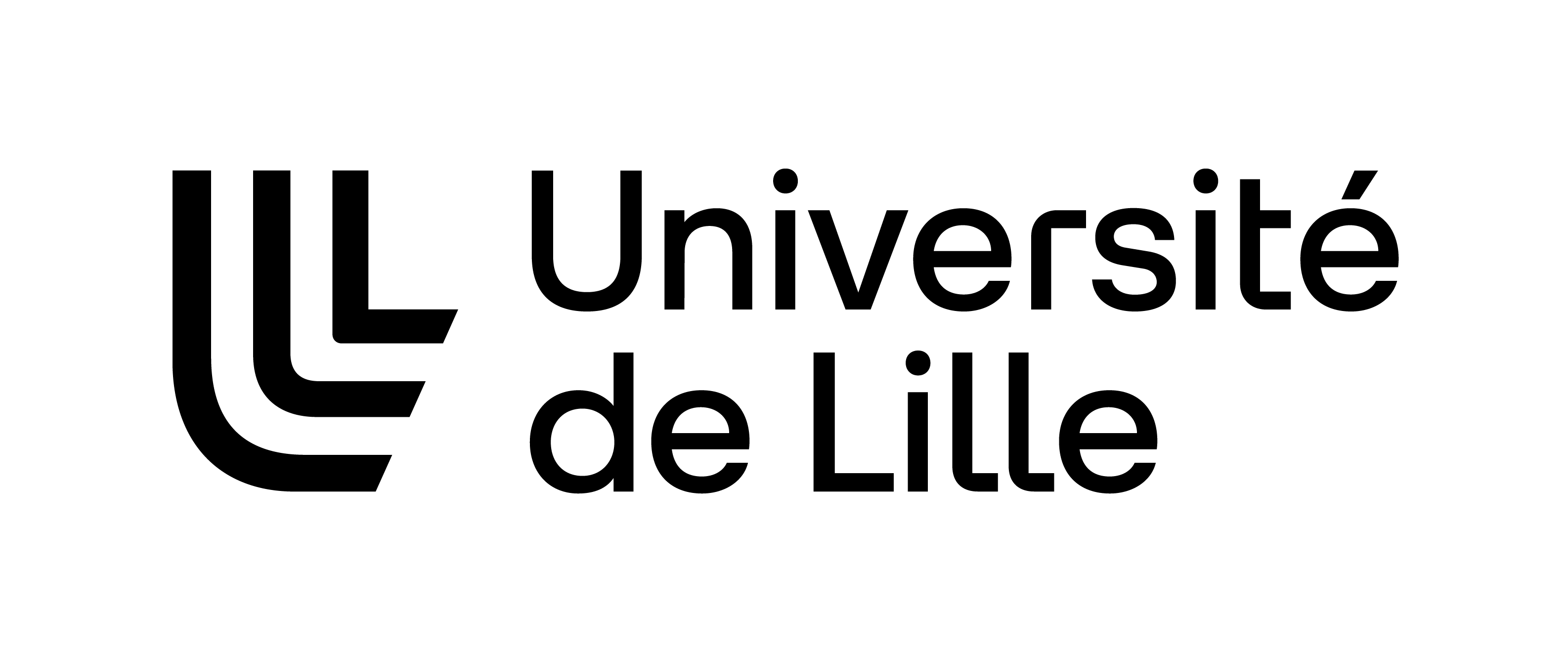 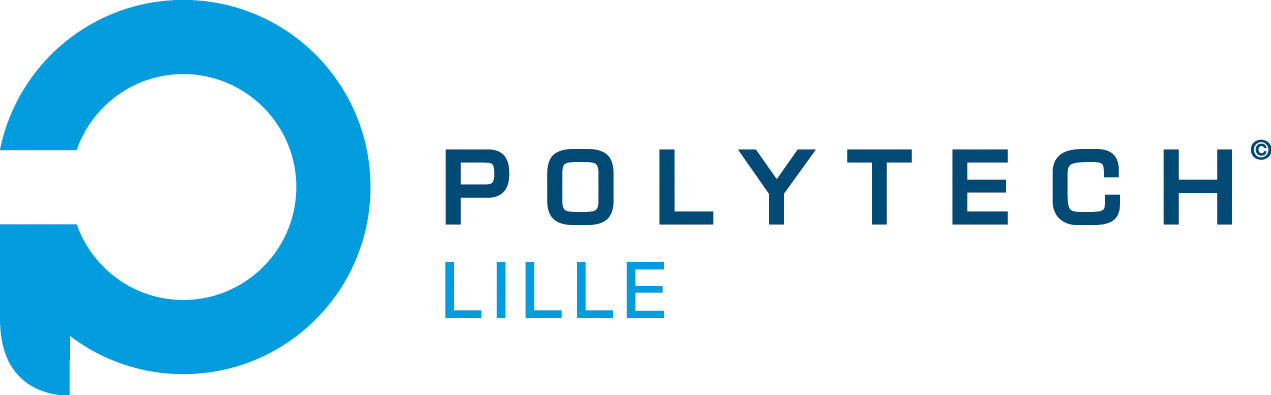 La TechnoPriseEquipe  Polypotech
Equipe Polypotech
Equipe Technique :

- JEAN-PRIVAT Mathys SE
- MONTIGNY Maxime MAT
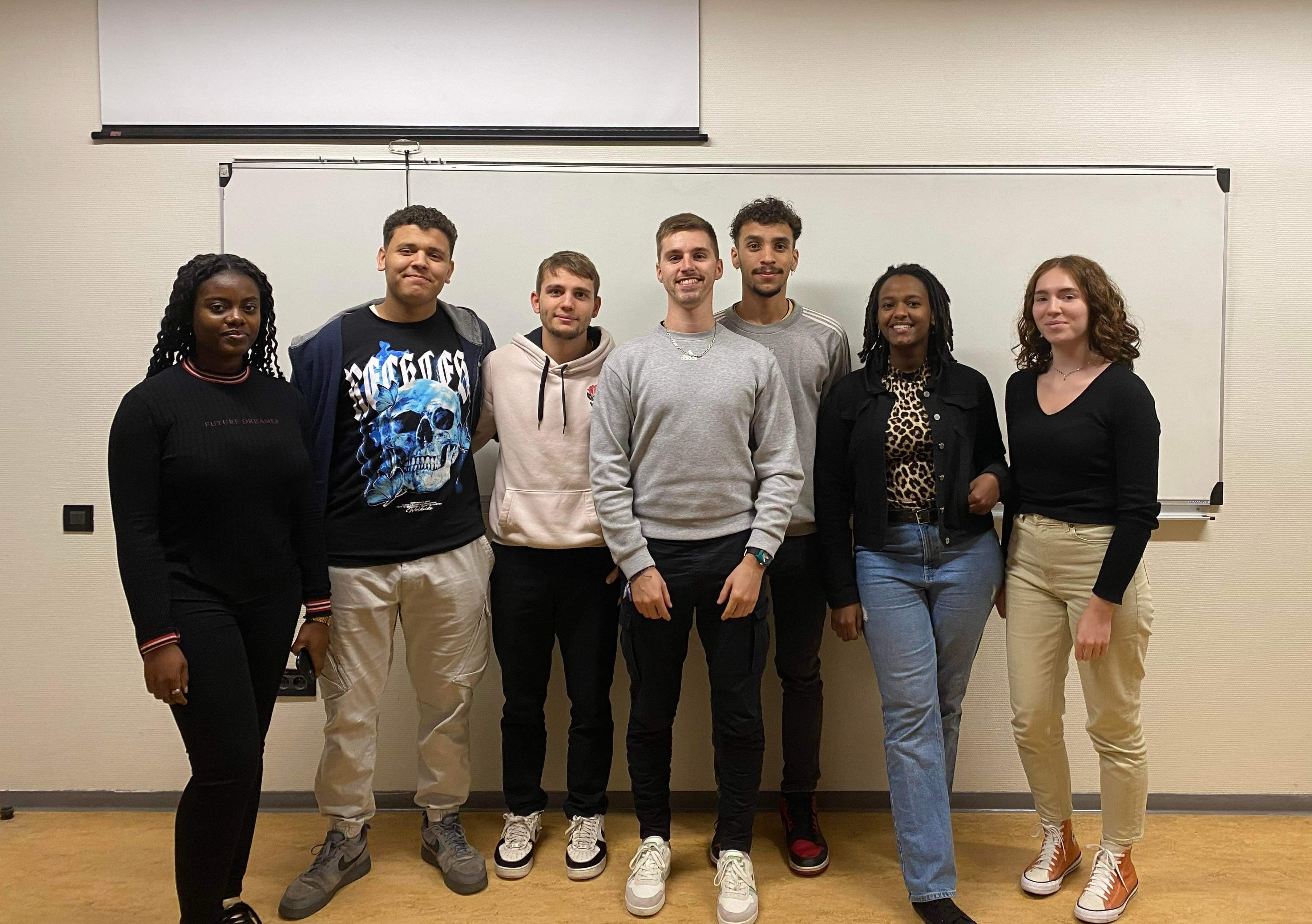 Equipe Business :

- PELLET Constance 2IA
- MANIRAKIZA Kéilla 
  Dove GBA
Equipe Communication :

- ZROUKI Hamza SE
- INDAT LOUBAKI Anaëlle IS
Chef de projet :

- HECHON Loïc MECA
1
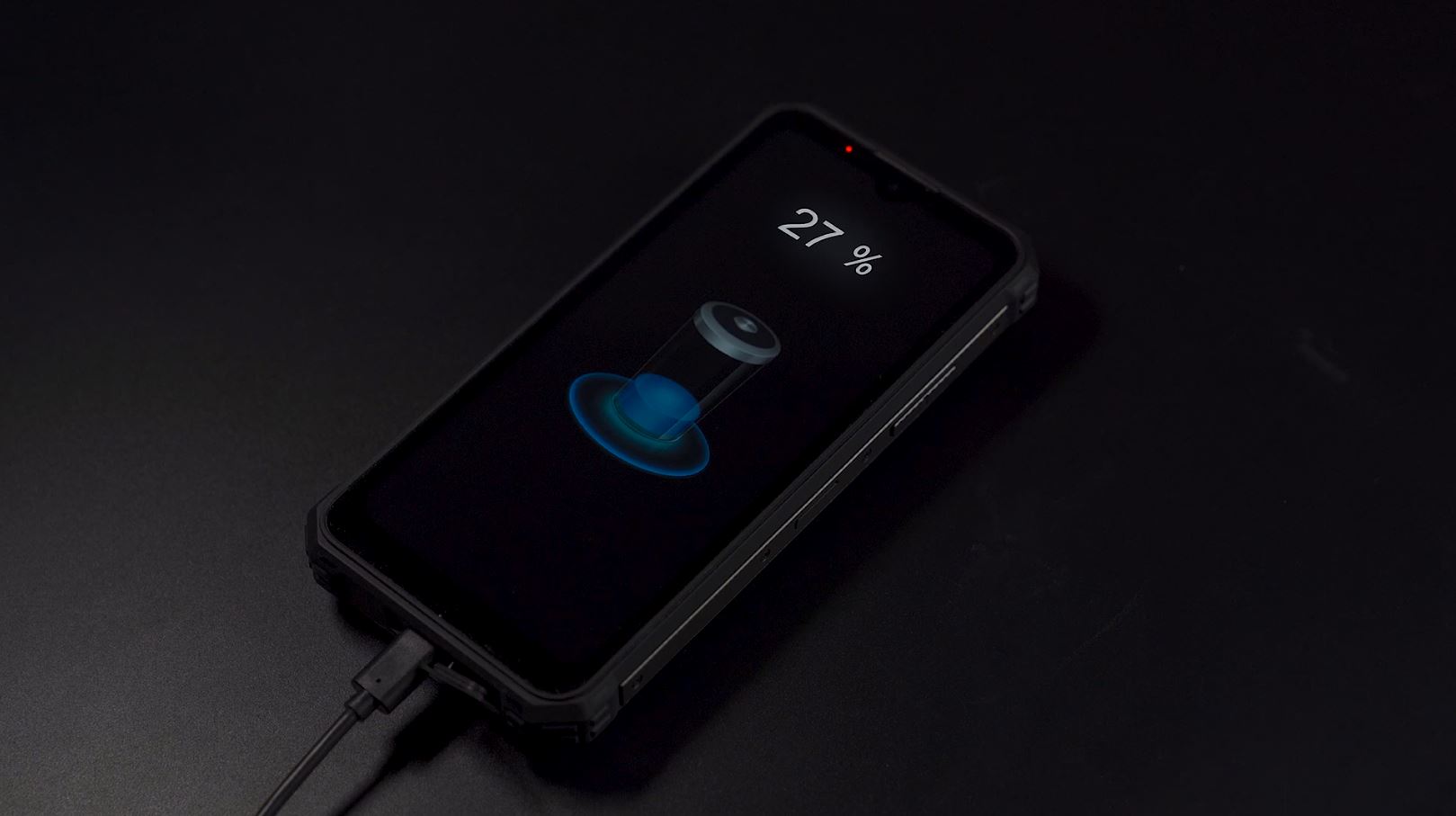 Laissez-vous brancher votre téléphone la nuit ?
2
La TechnoPrise
Qu’est-ce que c’est ?

Une multiprise avec un écran programmable capable d'éteindre tous les appareils en veille branchés à celle-ci.
Dans quel but ?
Quel Business Model ?

La clientèle ciblée
La stratégie industrielle
A quel prix?
3
Le Business Model
Quelle clientèle ciblée ?
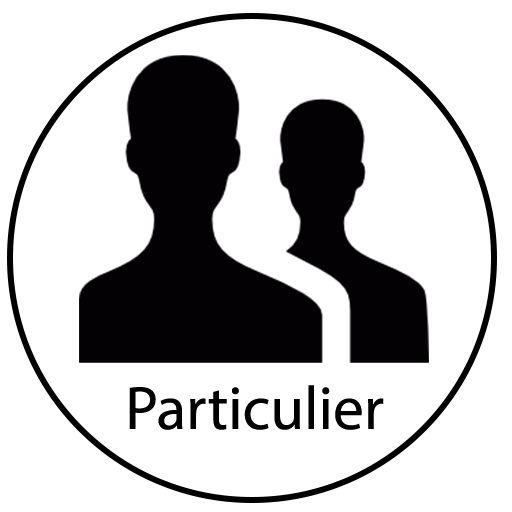 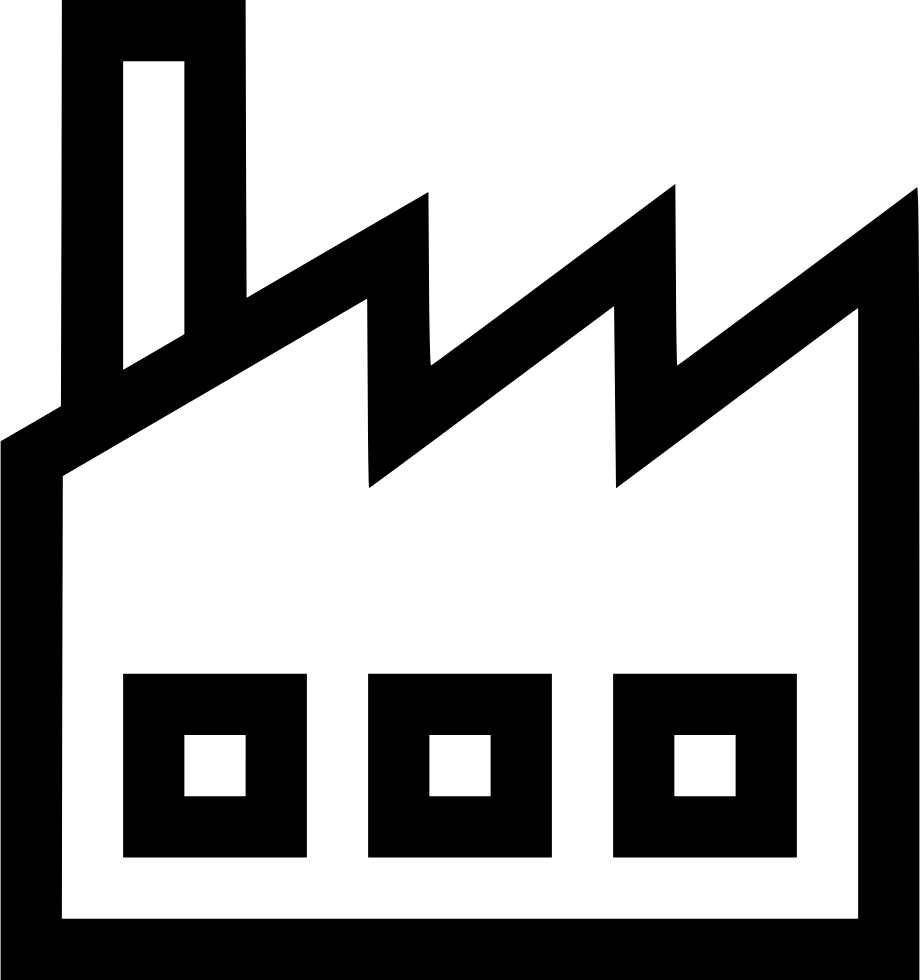 4
Le Business Model
Quelle stratégie industrielle ?
Pour la fabrication ?
Pour la vente ?
Les entreprises de fabrication des plastiques recyclés.
La promotion en ligne sur les réseaux sociaux et la vente sur site internet.
Le bouche à oreille des entreprises et particuliers.
Les fournisseurs de composants électroniques.
5
La TechnoPrise
Qu’est-ce que c’est ?

Une multiprise avec un écran programmable capable d'éteindre tous les appareils en veille branchés à celle-ci.
Dans quel but ?

Ecologique
Environnemental
Financier
Quel Business Model ?

La clientèle ciblée
La stratégie industrielle
A quel prix ?

22.99 €
6
La Preuve de concept
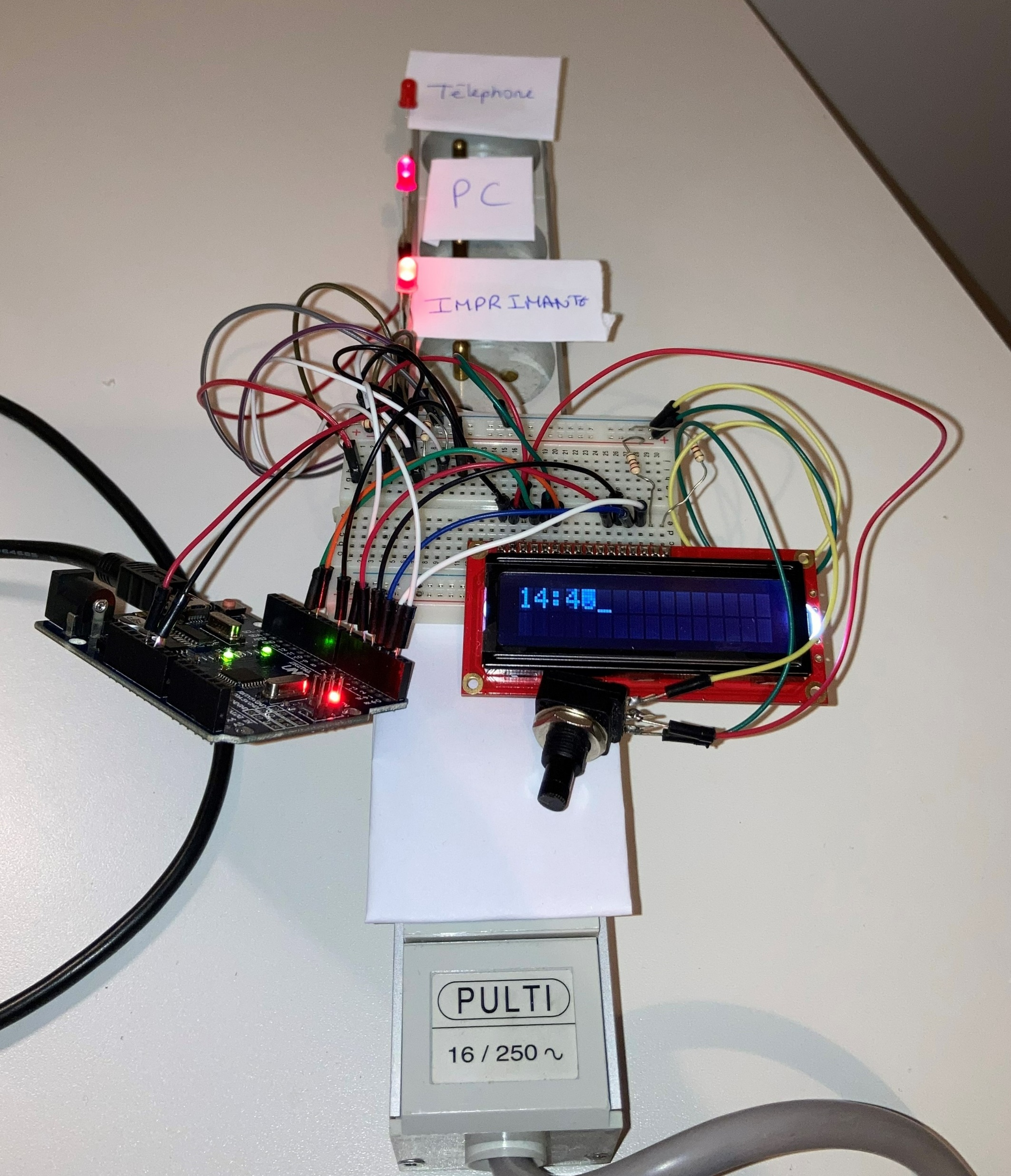 Leds
Ecran LCD
Carte Arduino Uno
Potentiomètre
Multiprise
7
Merci et optez pour la technoprise !
9